Vocabulario 1.2
Profe Kimbrough 
Profe Rica
Spanish 2
WHS
Cortar
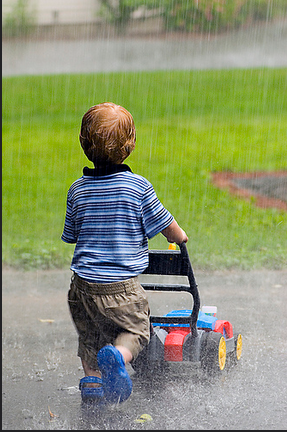 El césped
Debes…
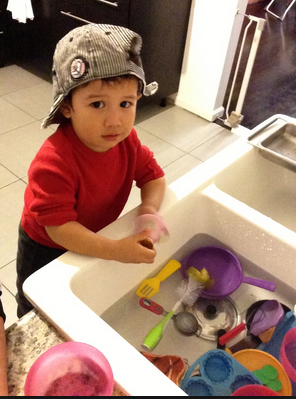 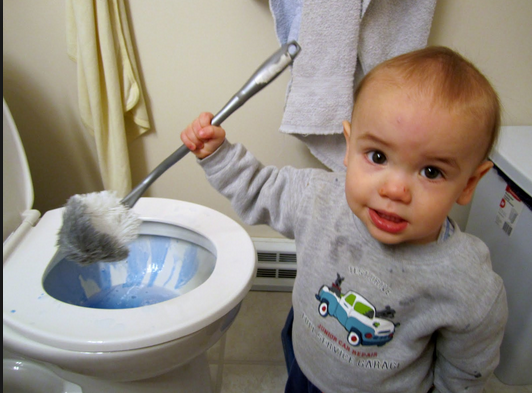 Lavar los platos
Limpiar el baño
Pasa la aspiradora
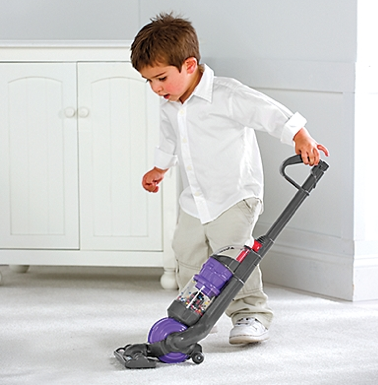 Necesitas sacar la basura y limpiar el baño.
¿Qué hay que hacer en la casa?
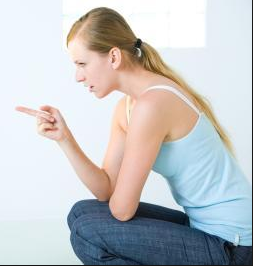 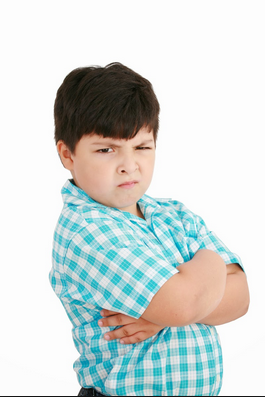 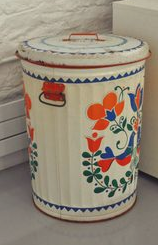 ¿Puedo ayudarte?
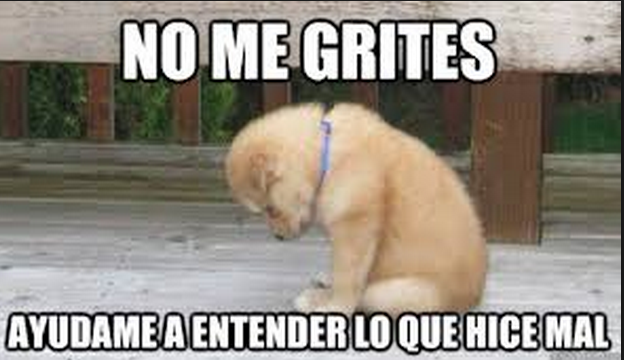 ¿Mi cariña tienes planes para el fin de semana?
Mañana, voy a ir de compras y comprar una vestida.
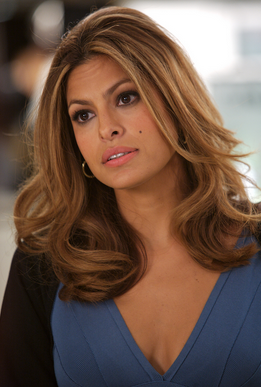 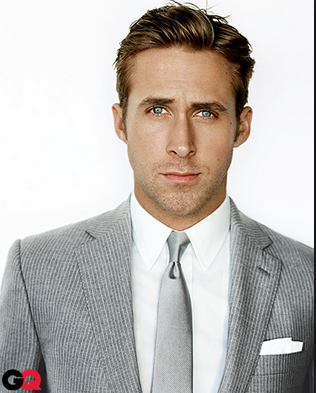 ¿Adónde piensan ir esta noche?
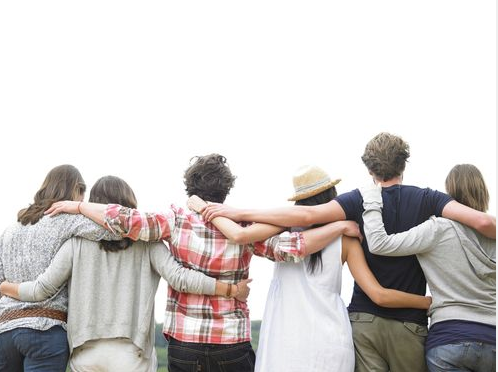 Bueno.. podemos,
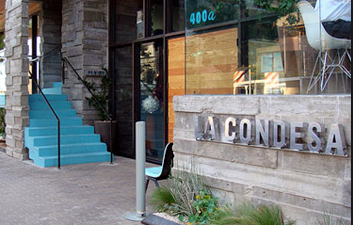 conocer el centro en Austin. 
ir al zoológico 
pasear en bote 
visitar el museo.
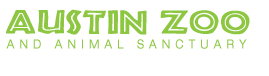 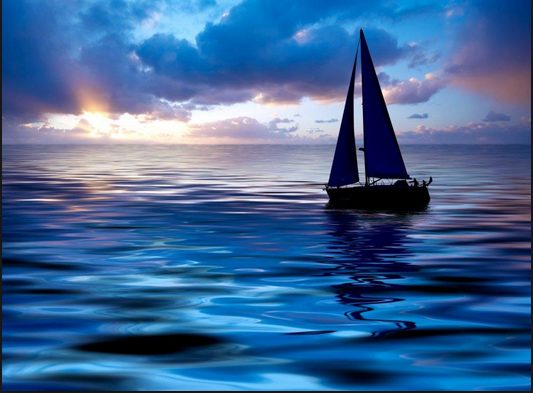 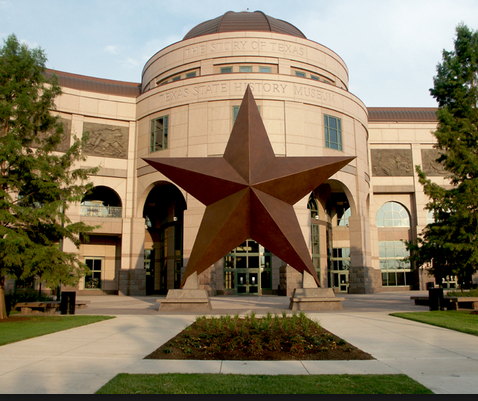 Pero en realidad, vamos a celebrar la noche con _______ y vamos ir a _______.
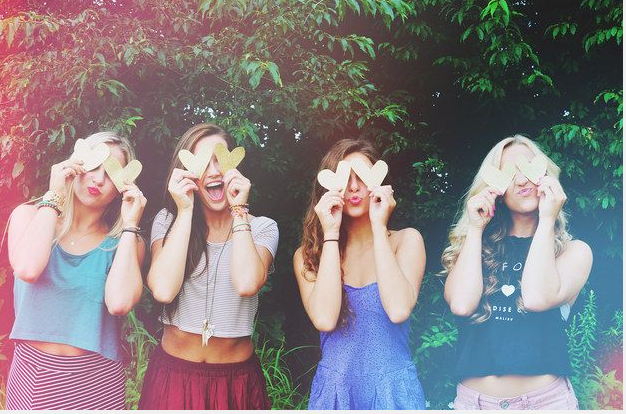 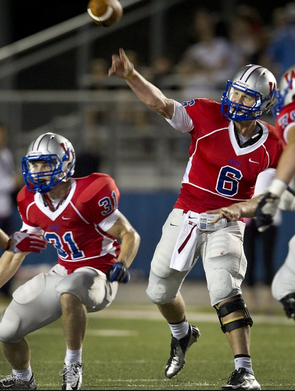 ¿Y tú? ¿Qué quieres hacer?
Quiero ir a…
a) la película. 
b) la festival de ACL.
c) la clase de yoga.
Tengo ganas de…
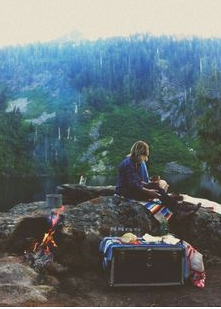 ¿Quién está preparando la cena en tú casa esta noche?
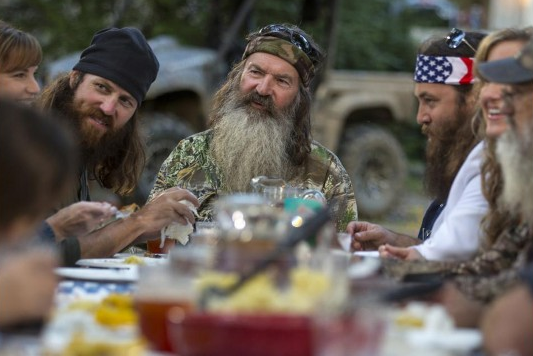 No sé dónde poner con mis manos ...
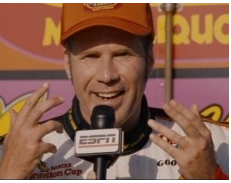 ¡No te olvides de estudiar tu vocabulario!
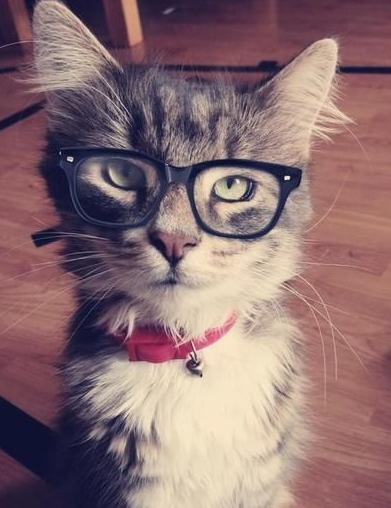 ¿Algo más?
Levanta la mano si tú
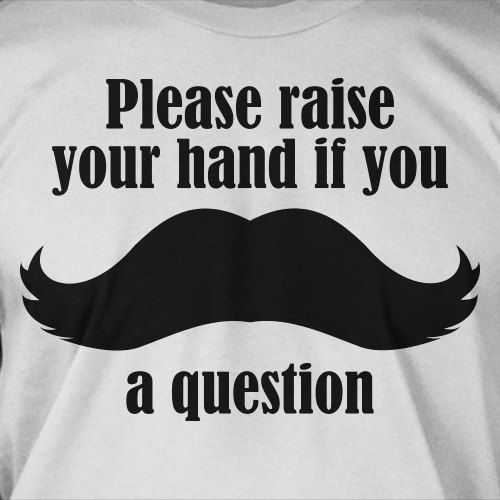 una pregunta